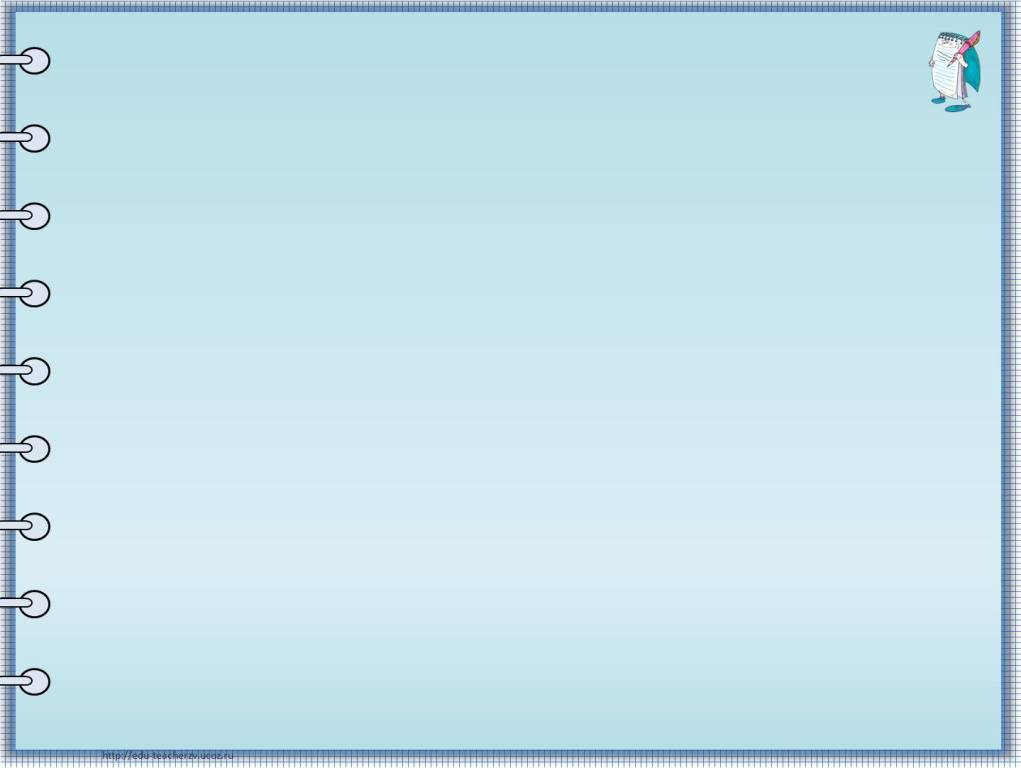 Задачи с практическим содержанием по теме: 
«Объемы тел вращения».
Былинкина О.В.
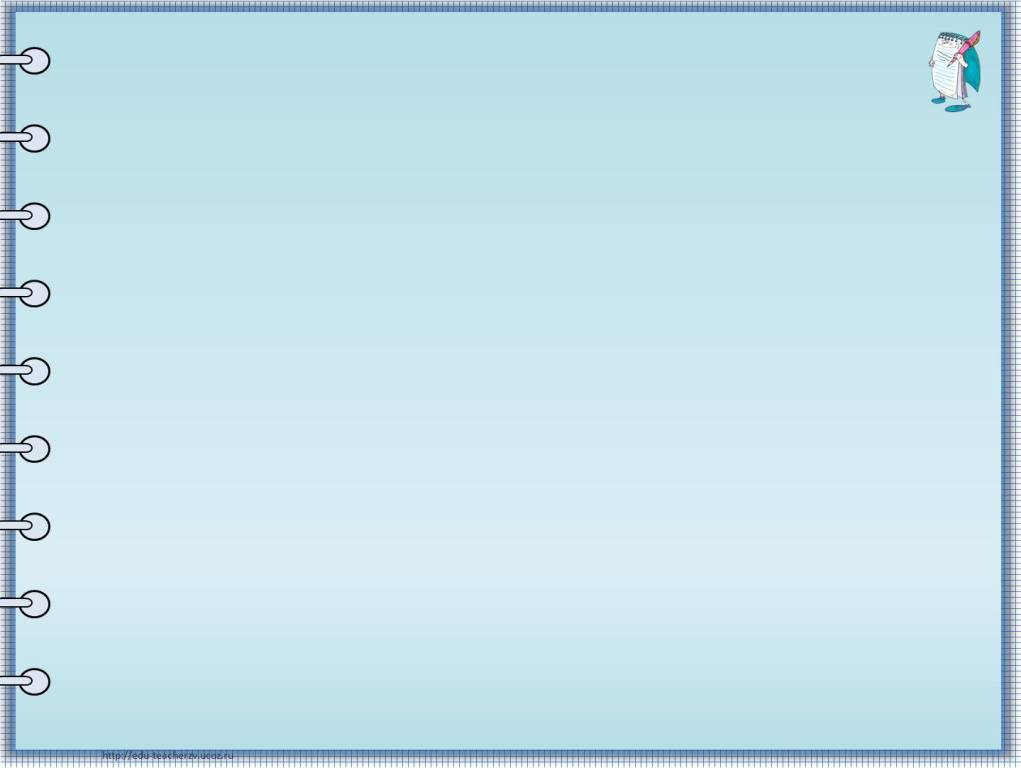 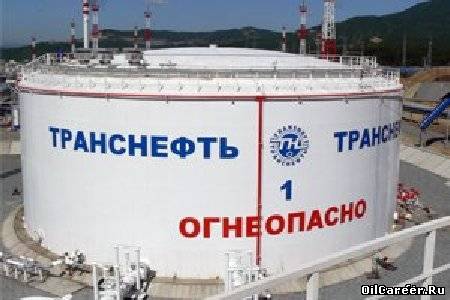 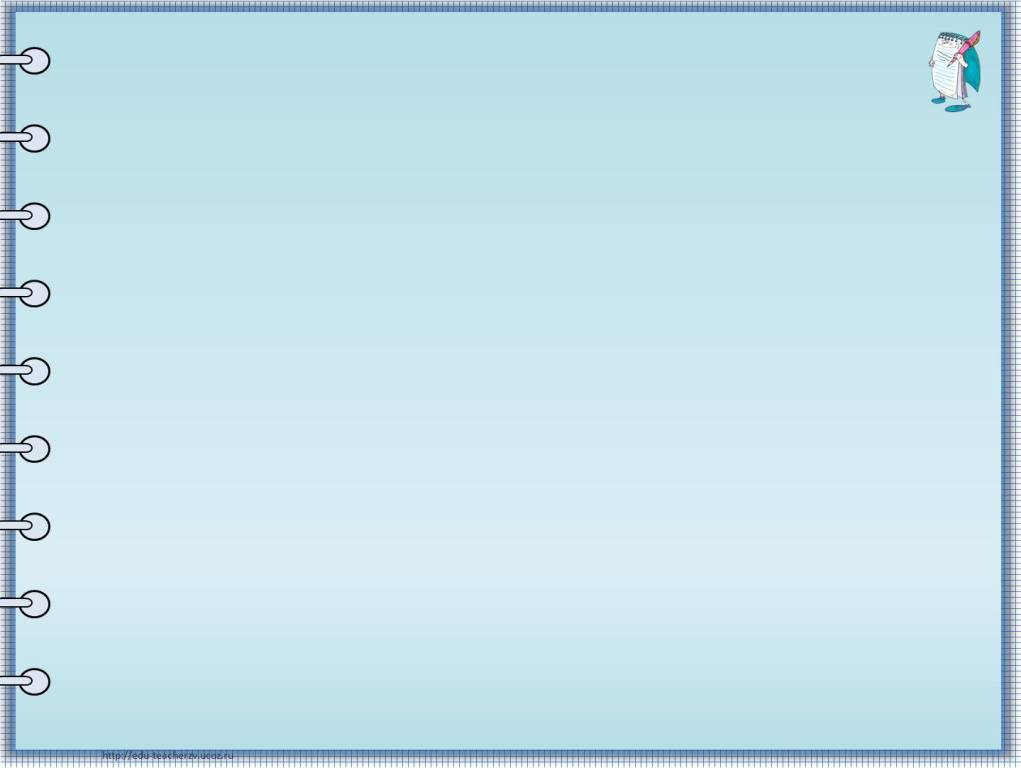 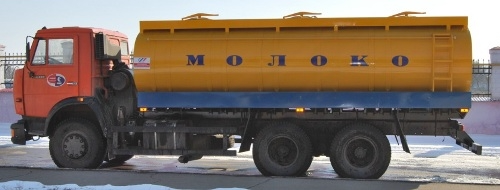 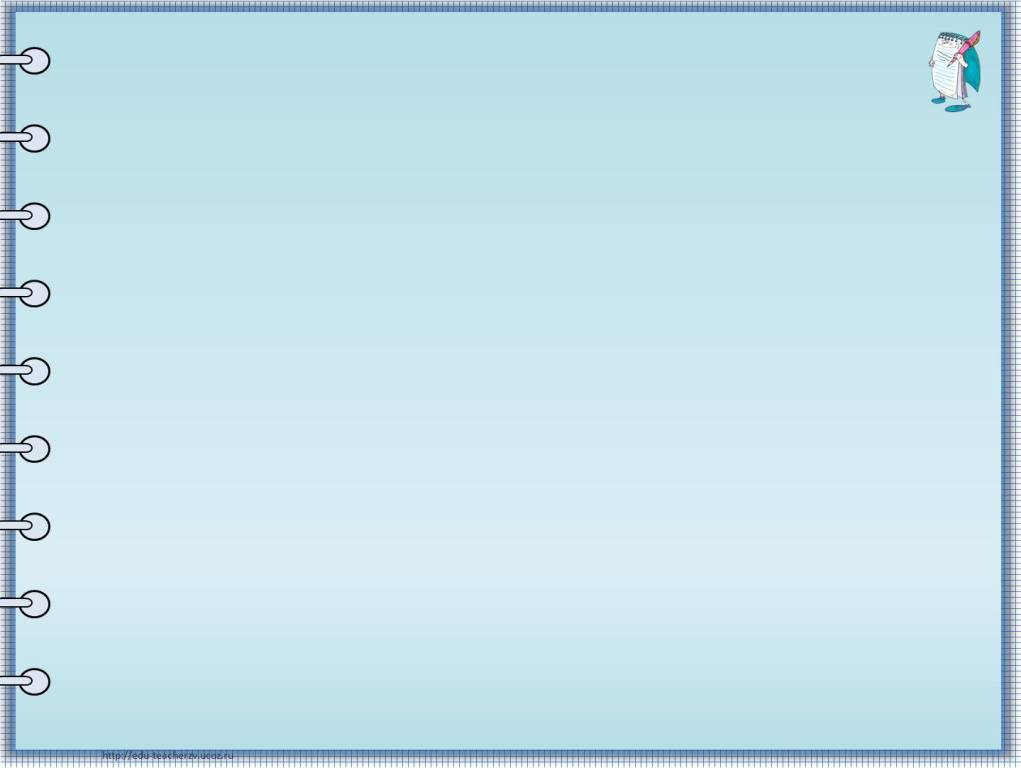 5.  Вы руководитель предприятия. Поставщик, указывая на кучу угля, имеющую коническую форму, предлагает вам вывезти ее, утверждая, что в ней такое-то количество тонн. Какие измерения вы можете выполнить, чтобы узнать объем этой кучи и убедиться, что вас не вводят в заблуждение?
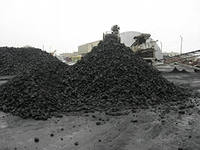 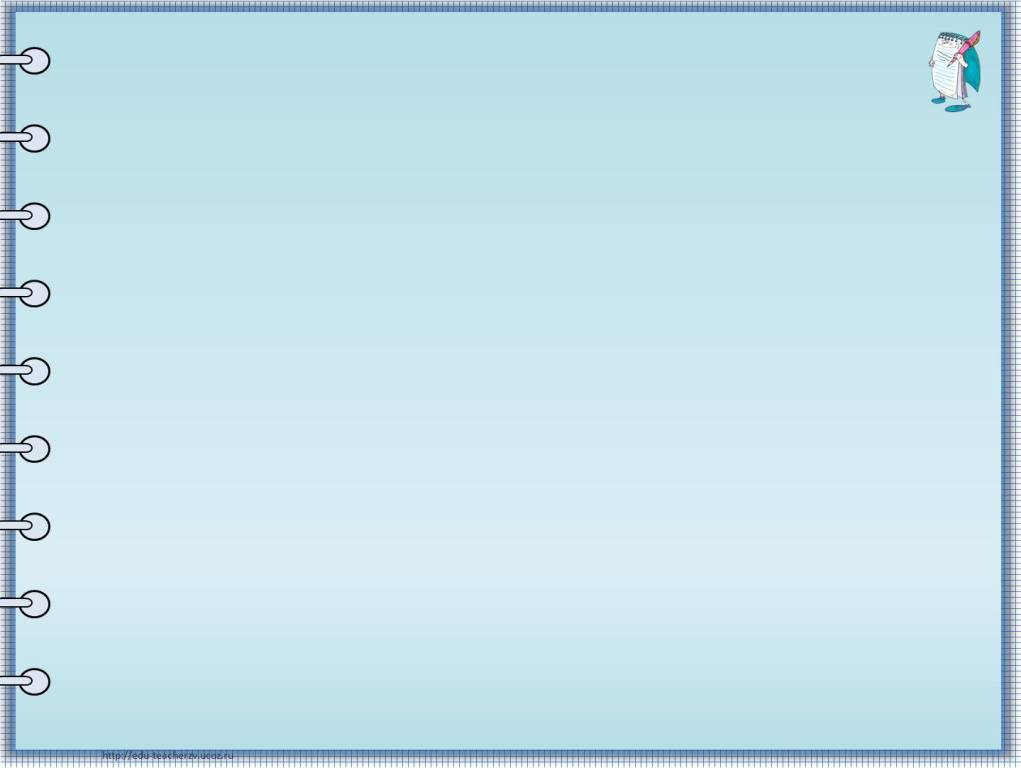 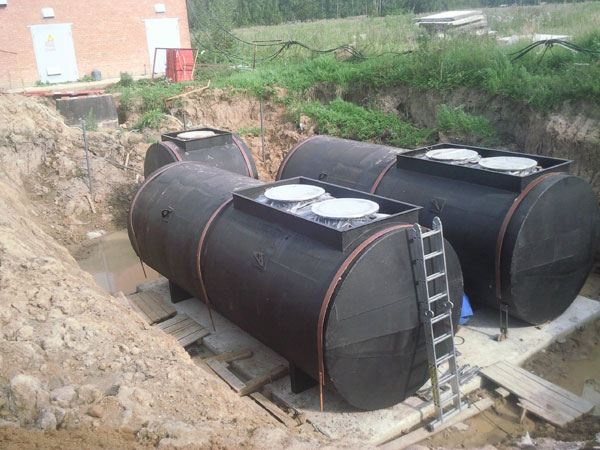 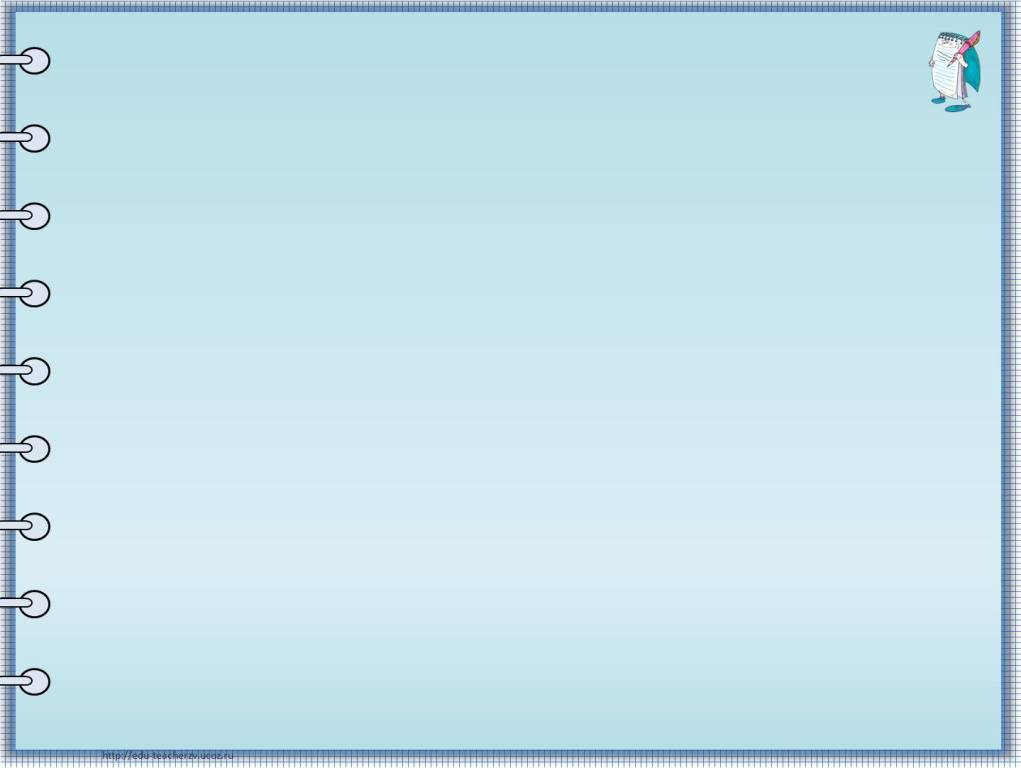 4.  Сколько кубометров земли потребуется для устройства клумбы, имеющей форму шарового сегмента с радиусом основания 5 м и высотой 60 см?
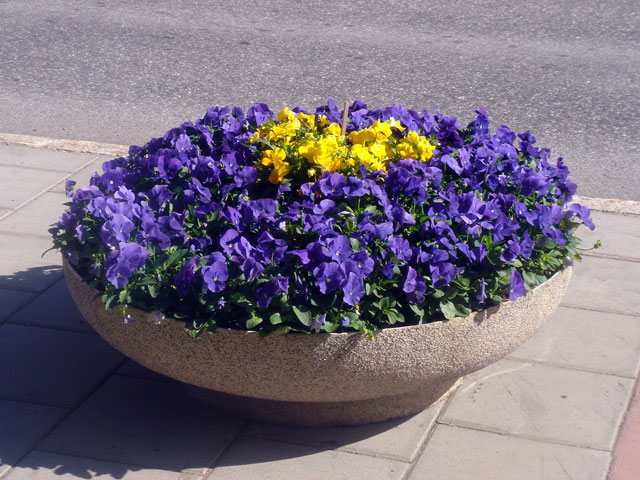 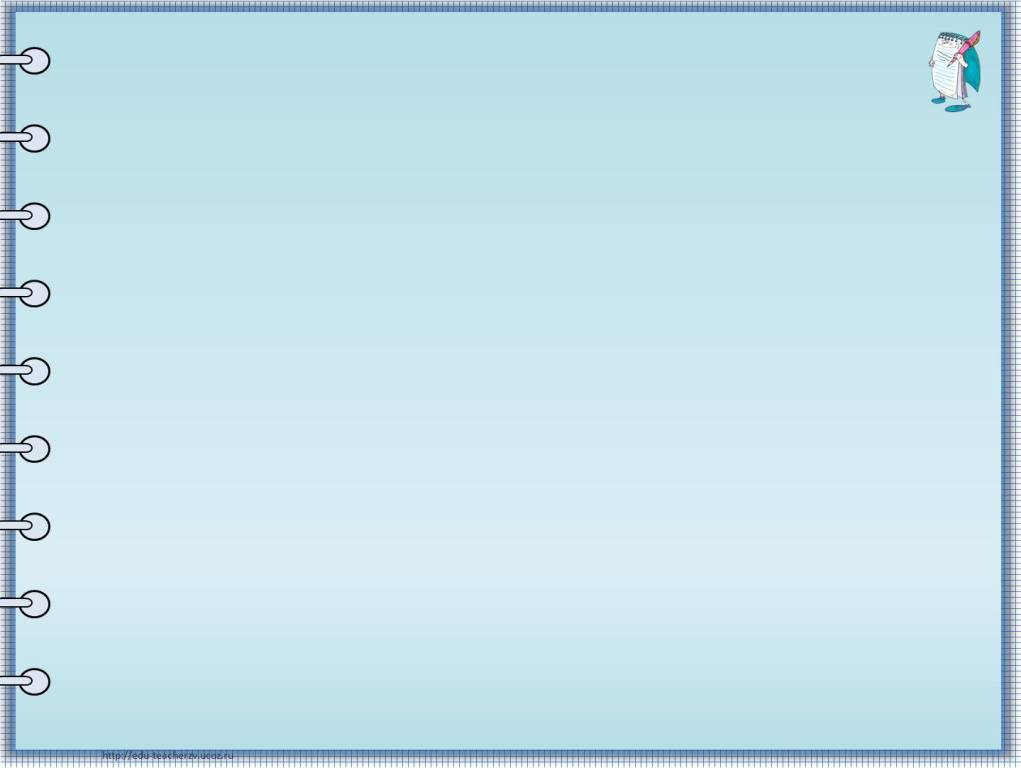 6.  Даны две банки. Какая из двух банок вместительнее – правая, широкая или левая, втрое более высокая,                             но вдвое более узкая?
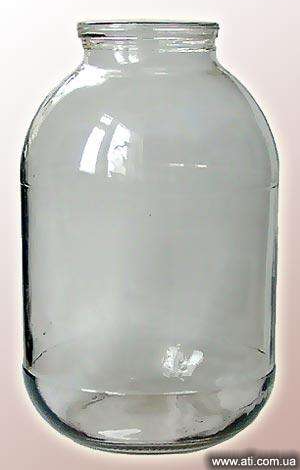 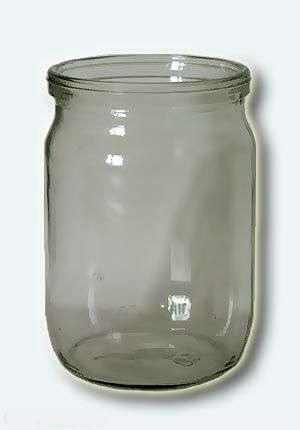 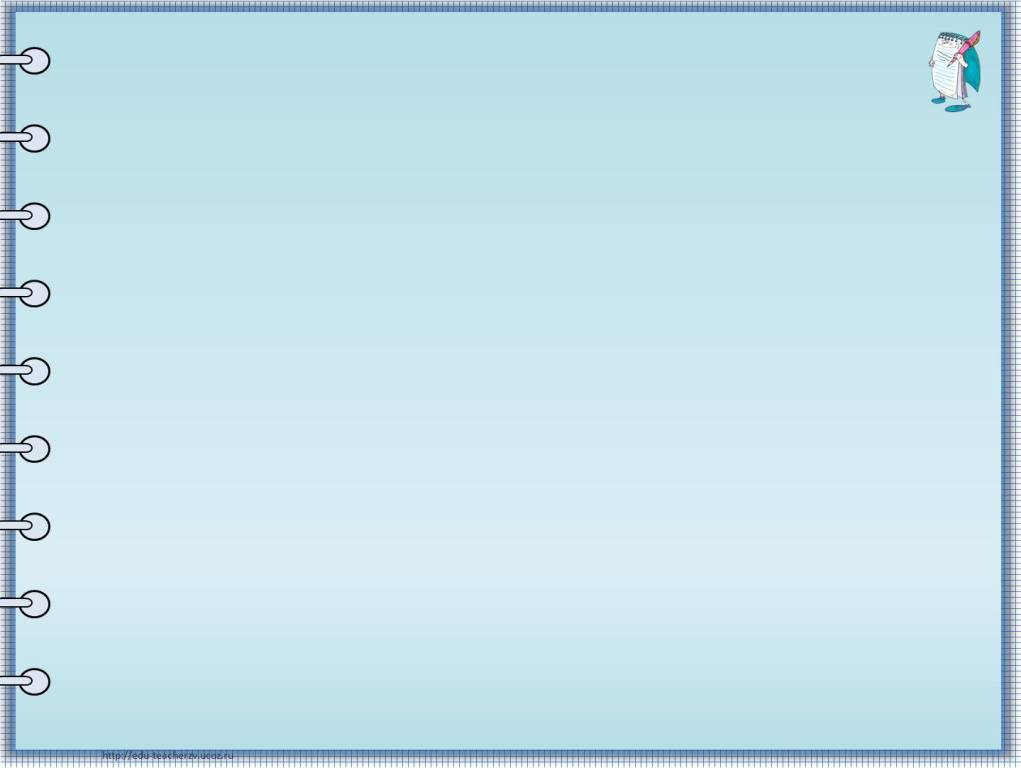 7.  На склад в мастерской по пошиву одежды поступил рулон драповой ткани в форме цилиндра. При транспортировке был утерян товарный ярлык с  указанием длины ткани в рулоне.  Определите
длину ткани в рулоне, если
 после необходимых 
измерений, определили 
высоту и диаметр рулона:
 90см  и 30см,
 толщина ткани 0,2см.
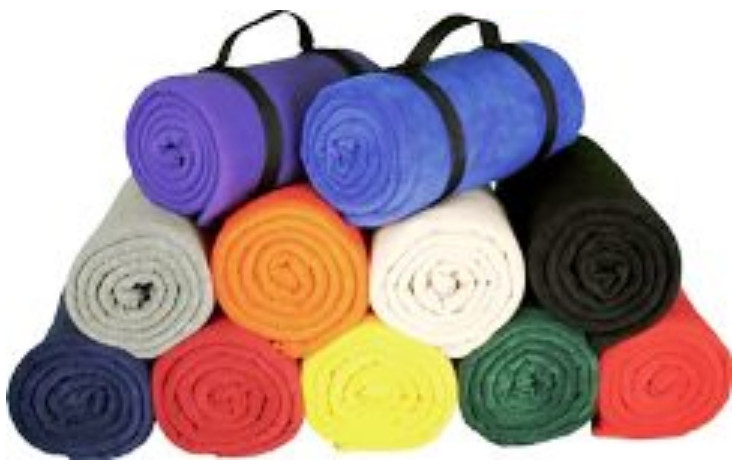 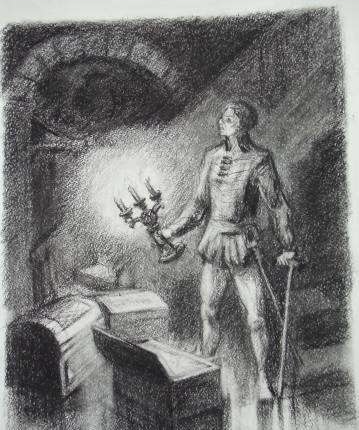 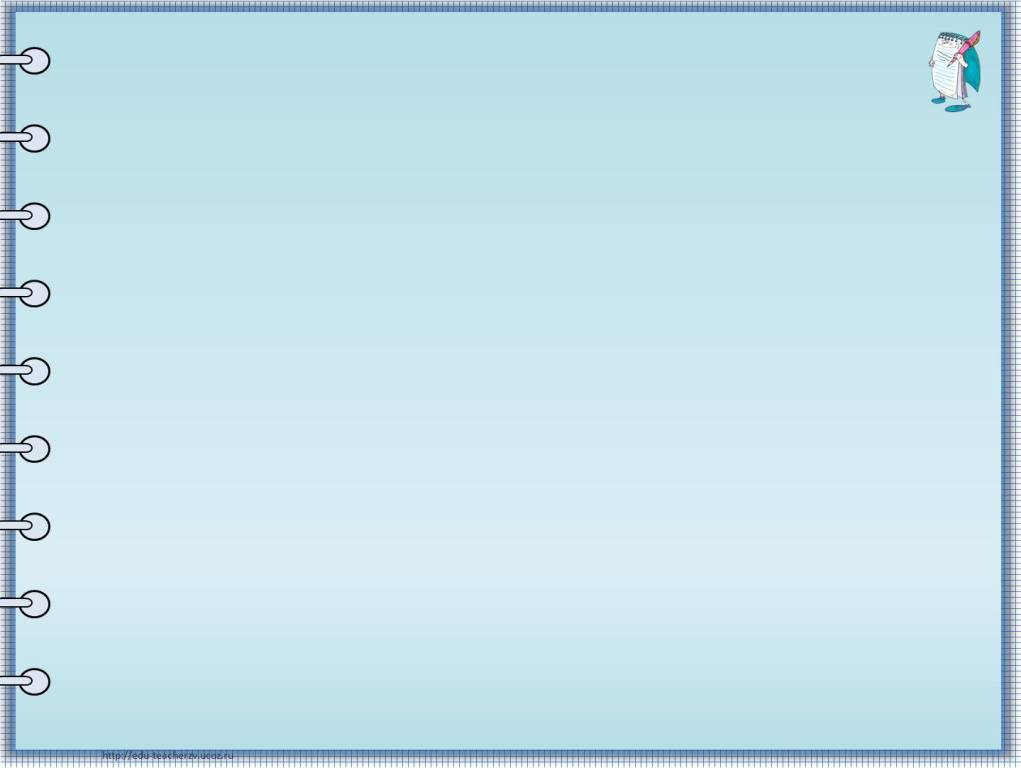 «….Читал я где – то, 
Что царь однажды воинам своим 
Велел снести земли по горсти в кучу, 
И гордый холм возвысился, и царь 
Мог с вышины с весельем озирать 
И дол, покрытый белыми шатрами , 
И море , где бежали корабли.» 
(А.С. Пушкин  «Скупой рыцарь»)
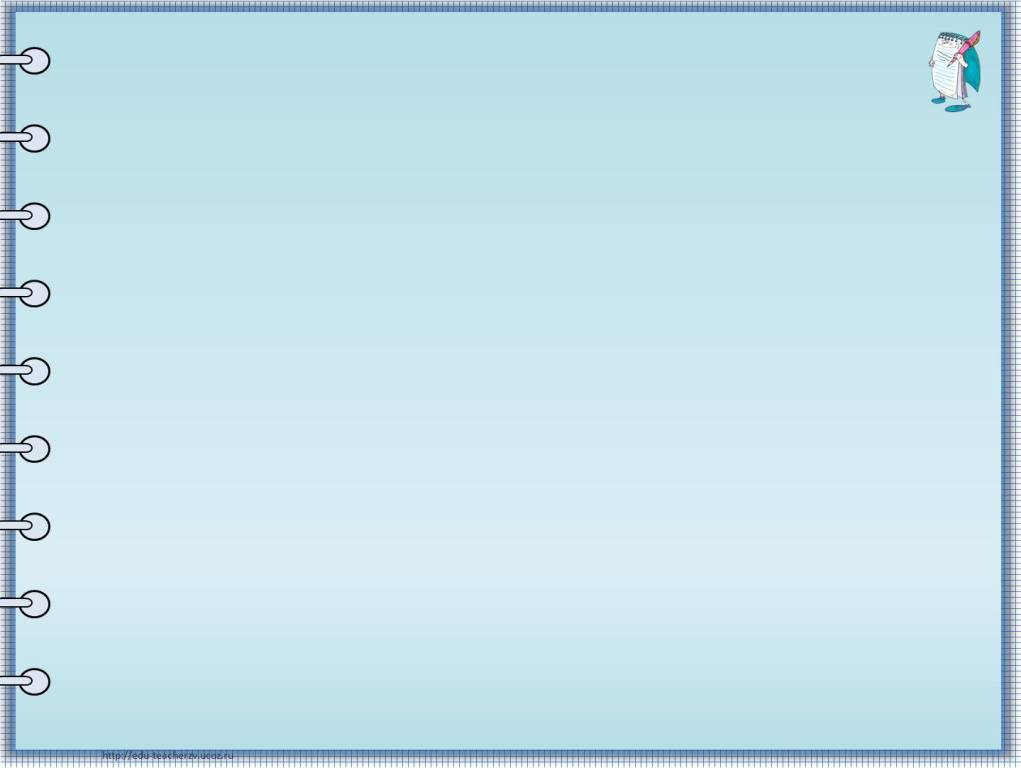 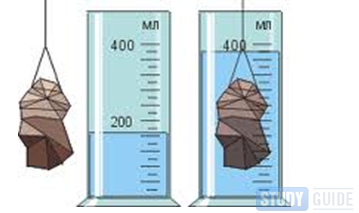 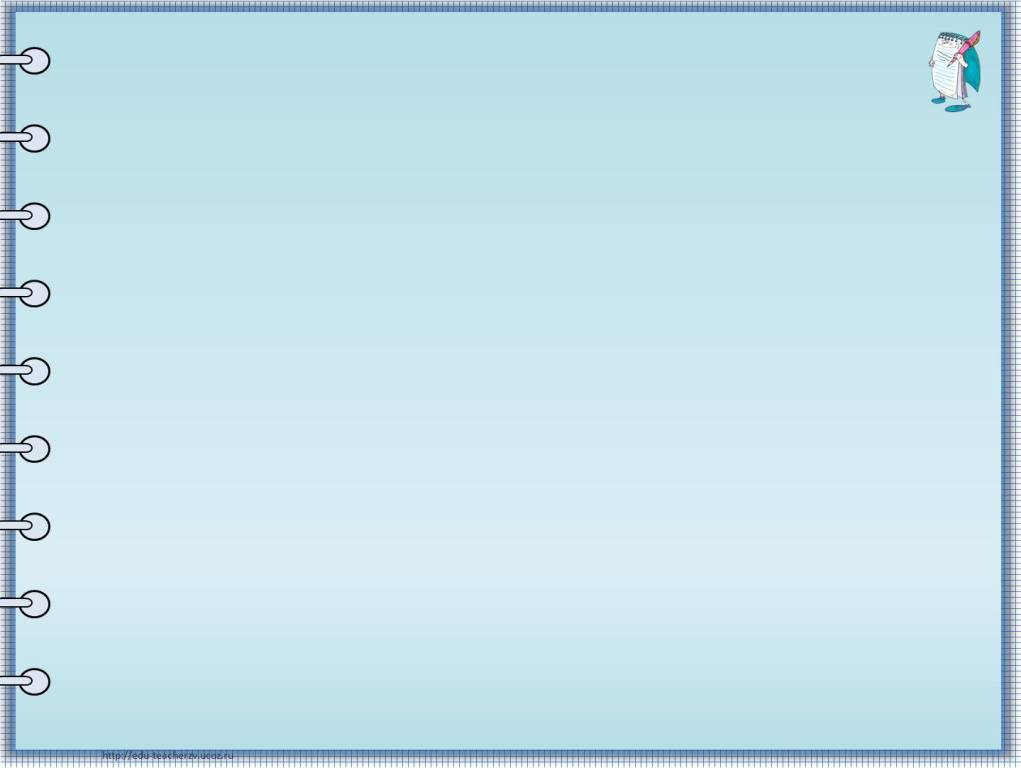 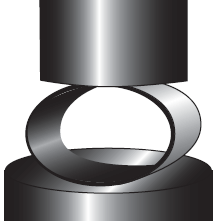 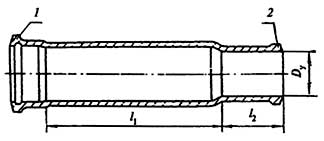